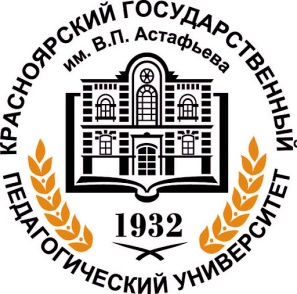 МИНИСТЕРСТВО ПРОСВЕЩЕНИЯ РОССИЙСКОЙ ФЕДЕРАЦИИфедеральное государственное бюджетное образовательное учреждение высшего образования«КРАСНОЯРСКИЙ ГОСУДАРСТВЕННЫЙ ПЕДАГОГИЧЕСКИЙ УНИВЕРСИТЕТ им. В.П. Астафьева»
Розымова Галина ИгоревнаВЫПУСКНАЯ КВАЛИФИКАЦИОННАЯ РАБОТАТема: Формирование познавательных УУД на уроках истории в 7-8 классах с помощью использования произведений художественной литературы.Научный руководитель: к.и.н., доцент кафедры отечественной истории, Ясенецкая Елена Петровна
Институт/факультет/департамент: исторический факультетВыпускающая кафедра: кафедра отечественной историиНаправление подготовки/специальность: 44.03.05.Педагогическое образование (с двумя профилями).Направленность(профиль) образовательной программы:История и правоГруппа: GO-Б15 Д-01
Актуальность выбранной темы
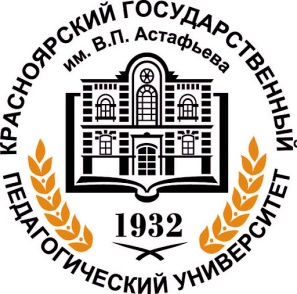 Приоритетным направлением образования XXI века является целостное развитие личности на основе освоения способов деятельности через формирование универсальных учебных действий, которые: 
выступают основой образовательного процесса;
создают возможность самостоятельного успешного присвоения новых знаний, умений и компетенций.
Ключевым умением, относящимся к познавательным УУД, является умение работать с текстом, но среднестатистические школьники испытывают затруднения с этим видом работы
значительная часть изучаемого материала остается за пределами понимания обучающихся и не усваивается ими.
повышает интерес к поиску форм подачи текстового материала и средств формирования познавательных универсальных учебных действий
Одним из перспективных направлений в решении данной проблемы можно назвать работу обучающихся с текстами произведений художественной литературы
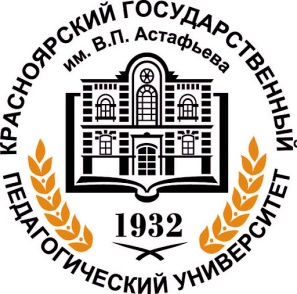 Объект, предмет, цель и задачи выпускной квалификационной работы

Объект исследования – формирование познавательных УУД на уроках истории в 7-8 классах средней общеобразовательной школы.
Предметом исследования – являются методы использования произведений художественной литературы во время учебного процесса по истории.
Цель работы: определить методические условия формирования познавательных УУД на уроках истории в 7-8 классах через использование произведений художественной литературы.
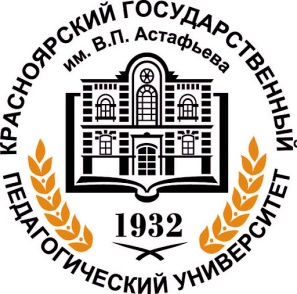 Для достижения цели работы, необходимо решить следующие задачи:

Раскрыть сущность понятия «познавательные УУД» и суть компетентностного подхода в аспекте их формирования.
Охарактеризовать способы и приемы использования художественной литературы на уроках истории.
Показать взаимосвязь использования произведений художественной литературы и формирования познавательных УУД.
Разработать тематическую подборку художественной литературы для уроков истории в 7- 8 классах.
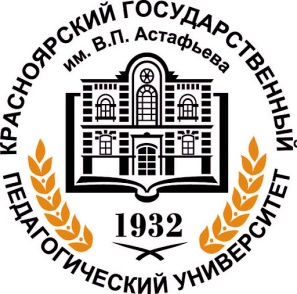 Новизна и практическая значимость выпускной квалификационной работы

Новизна данной работы заключается в систематизации литературных источников для использования на уроках истории в 7-8 классах на основе компетентностного подхода с целью формирования познавательных УУД.
Теоретическая значимость исследования состоит в системном и целостном представлении процесса формирования познавательных универсальных учебных действий с помощью применения произведений художественной литературы на уроках истории в 7-8 классах в виде модели, раскрывающей цель, содержание, методы и формы, структуру познавательных универсальных учебных действий; в определении совокупности педагогических условий реализации модели.
Практическая значимость заключается в разработке, составлении и апробировании тематического поурочного списка художественной литературы для уроков истории, направленная на активизацию познавательной активности учащихся в 7- 8 классах. Материалы исследования могут быть использованы в школах, педагогических колледжах, вузах и т.д.
Структура выпускной квалификационной работы
Введение. 
Глава 1. Теоретические и практические аспекты реализации познавательных УУД. 
1.1. Основные характеристики и этапы формирования познавательных универсальных учебных действий.
1.2. Условия реализации познавательных универсальных учебных действий. 
1.3. Технологии, приемы, методы обучения и формы работы, реализующие познавательные УУД.  
Глава 2. Формы работы с художественной литературой и методы активного обучения на уроках истории. 
2.1. Методы, способы и приемы применения художественной литературы в обучении истории. 
2.2. Взаимосвязь использования произведений художественной литературы и формирования познавательных УУД.  
Глава 3. Поурочный список художественной литературы для применения на уроках истории.  
Заключение.  
Список использованной литературы  
Приложения.
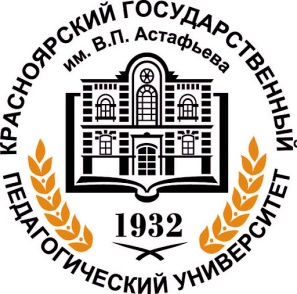 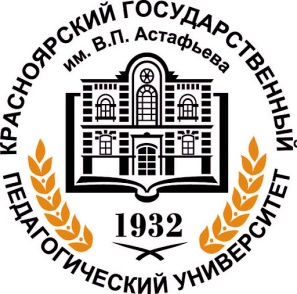 Глава 1. Теоретические и практические аспекты реализации познавательных УУД. 

сущностные характеристики и этапы формирования познавательных УУД;
условия реализации познавательных УУД;
характеристика форм работы и методов обучения, способствующих реализации познавательных УУД
представлены показательные компоненты в отношении познавательных УУД по ступеням образования с четкими определенными целями на каждом этапе формирования УУД.
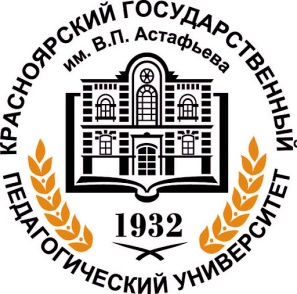 Глава 2. Формы работы с художественной литературой и методы активного обучения на уроках истории. 

 характеристика наиболее эффективных технологий;
 методика применения художественной литературы на уроках истории;
 задачи применения художественной литературы;
 практические проблемы применения художественной литературы.
Выявление взаимосвязи использования произведений художественной литературы и формирования познавательных УУД
Формулирование критериев отбора литературных источников для уроков истории
Образец
Глава 3. Поурочный список художественной литературы для применения на уроках истории.
составление поурочного тематического списка литературы для применения на уроках истории на основе анализа учебных программ, УМК и ФГОС.
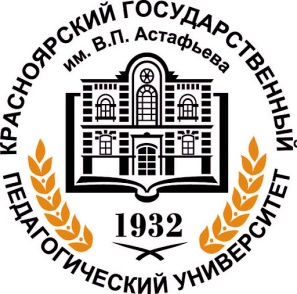 ЗАКЛЮЧЕНИЕ
Эффективность обучения находится в прямой зависимости от уровня сформированности УУД. Благодаря им, к окончанию обучения в школе обучающиеся обладают высоким уровнем адаптации к меняющимся условиями, склонностью и желанием к самореализации, способностью оперативно мыслить и анализировать окружающую действительность.
Нами был проанализирован большой объем учебно-методического материала, образовательных стандартов; разработан поурочный тематический список художественной литературы на уроках истории; проведена апробация материала.
Мы пришли к выводу о том, что правильно оперируя всевозможными методиками реализации познавательных универсальных учебных действий, учитель способен активизировать самостоятельную деятельность учеников, вовлекая их в познавательный процесс.
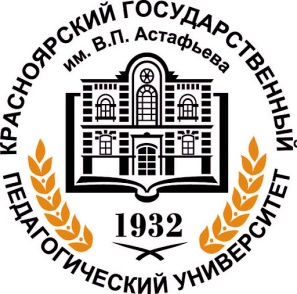 МИНИСТЕРСТВО ПРОСВЕЩЕНИЯ РОССИЙСКОЙ ФЕДЕРАЦИИфедеральное государственное бюджетное образовательное учреждение высшего образования«КРАСНОЯРСКИЙ ГОСУДАРСТВЕННЫЙ ПЕДАГОГИЧЕСКИЙ УНИВЕРСИТЕТ им. В.П. Астафьева»
Розымова Галина ИгоревнаВЫПУСКНАЯ КВАЛИФИКАЦИОННАЯ РАБОТАТема: Формирование познавательных УУД на уроках истории в 7-8 классах с помощью использования произведений художественной литературы.Научный руководитель: к.и.н., доцент кафедры отечественной истории, Ясенецкая Елена Петровна
Институт/факультет/департамент: исторический факультетВыпускающая кафедра: кафедра отечественной историиНаправление подготовки/специальность: 44.03.05.Педагогическое образование (с двумя профилями).Направленность(профиль) образовательной программы:История и правоГруппа: GO-Б15 Д-01